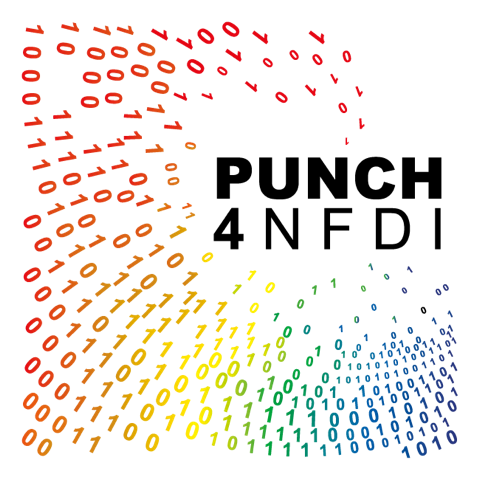 The PUNCH4NFDI Project
Ivan Knežević 		20th October 2023
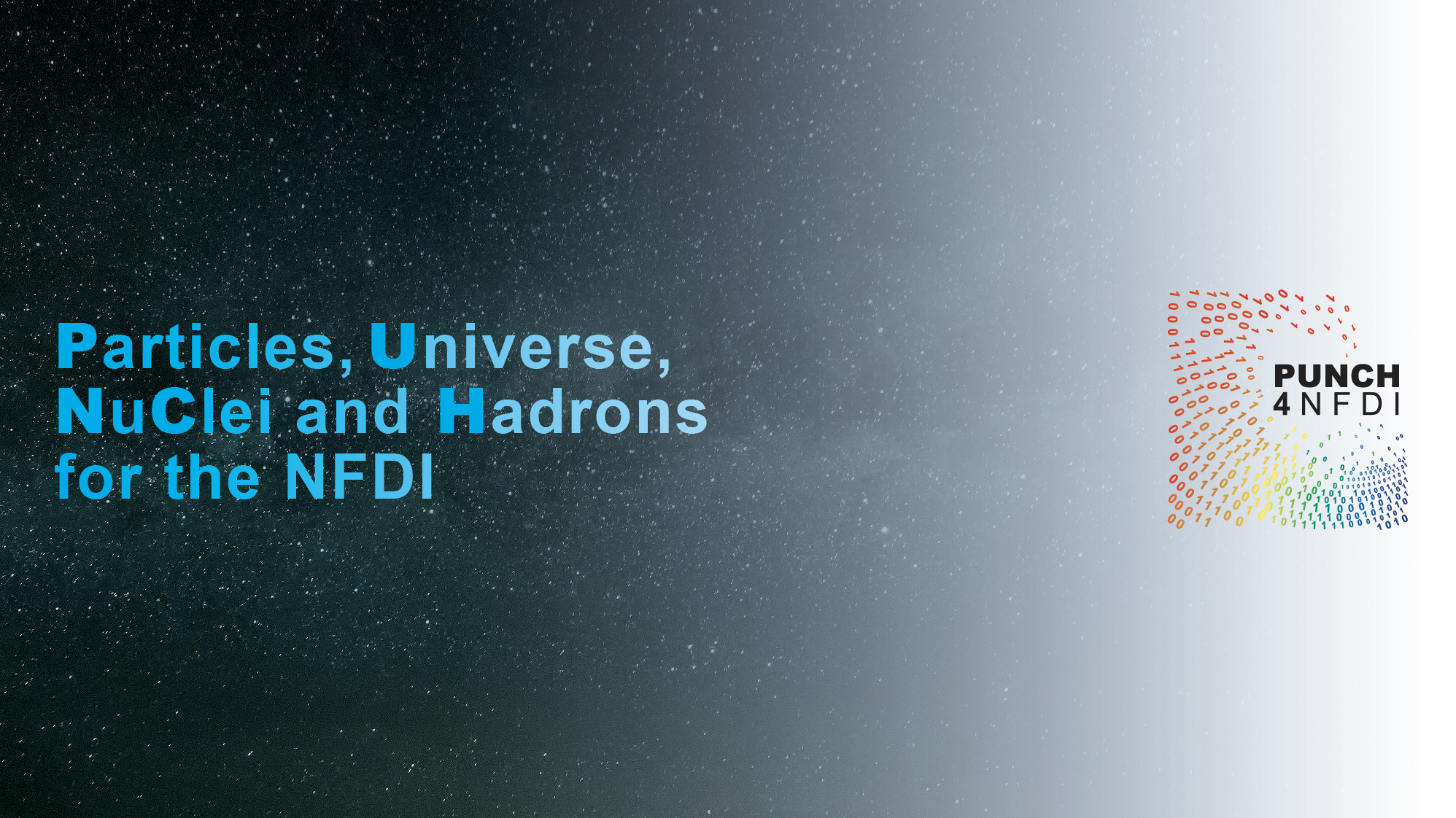 i.knezevic@gsi.de
Who we are?
Universities, Helmholtz, Max Planck, Leibniz
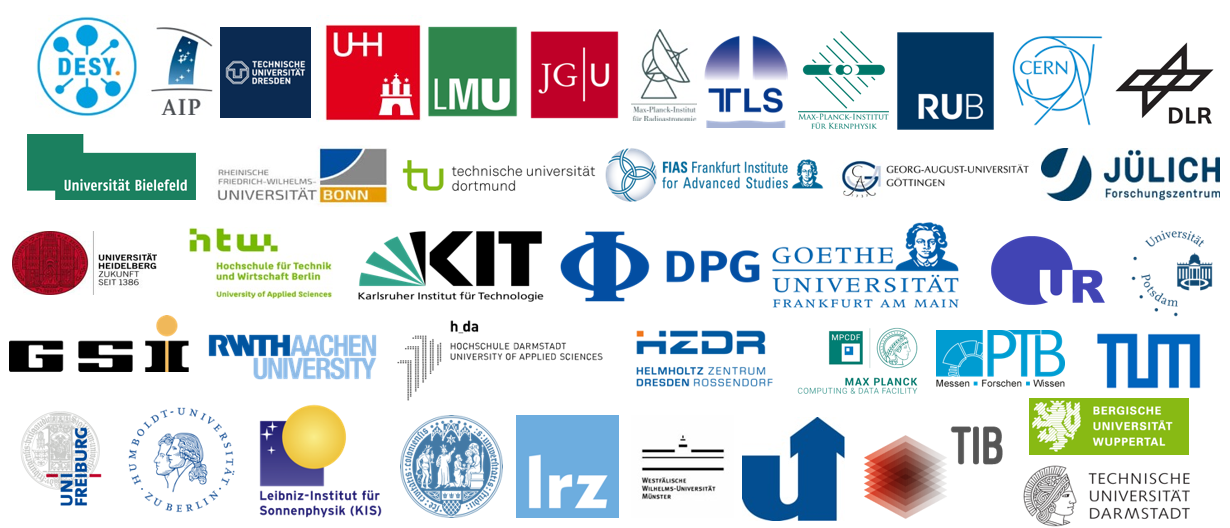 i.knezevic@gsi.de
What’s the goal? And for whom?
i.knezevic@gsi.de
For whom?
i.knezevic@gsi.de
Digital Research Products
General project data
Code repository
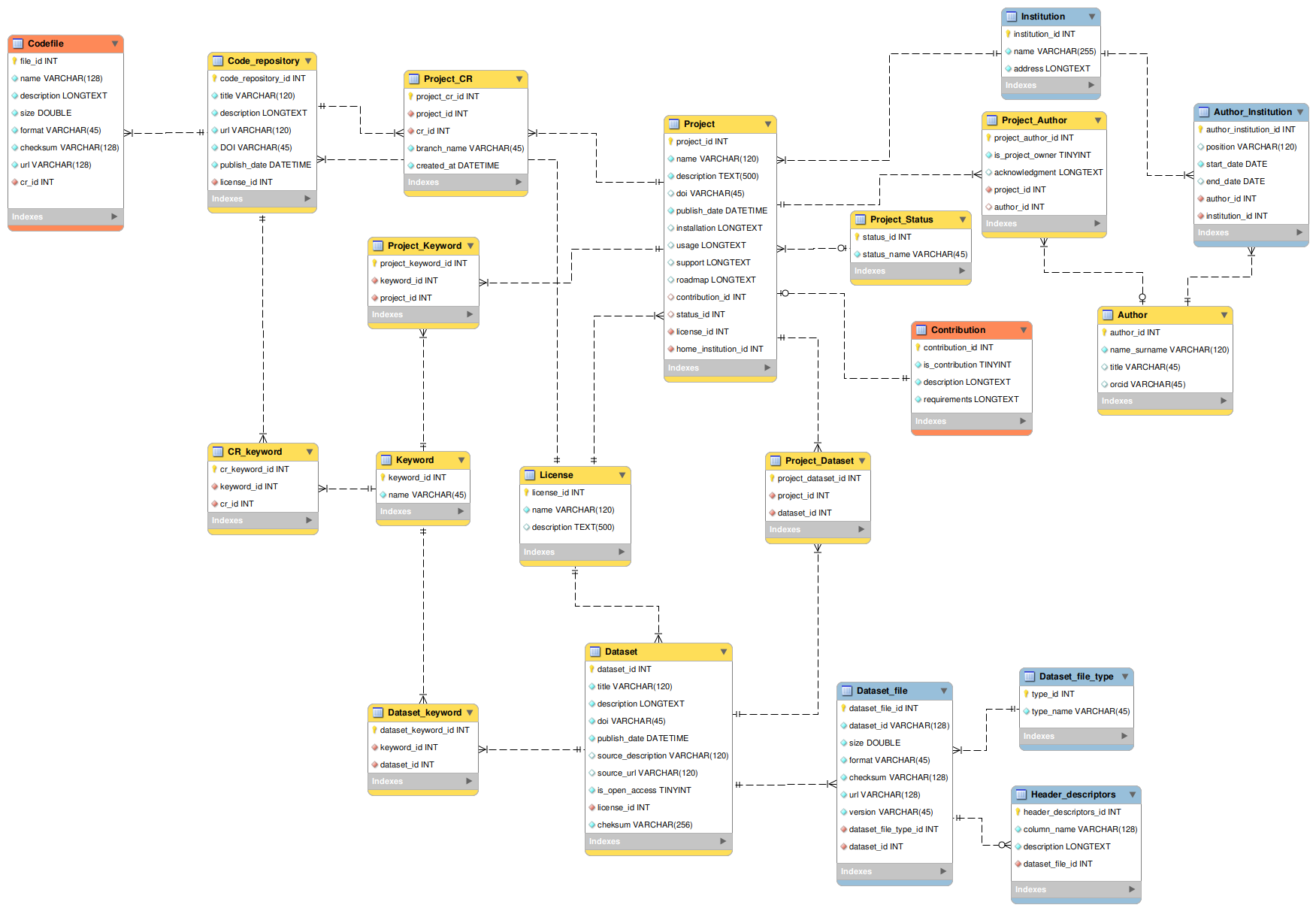 Dataset
Minimal Viable Product
i.knezevic@gsi.de
Digital Research Products
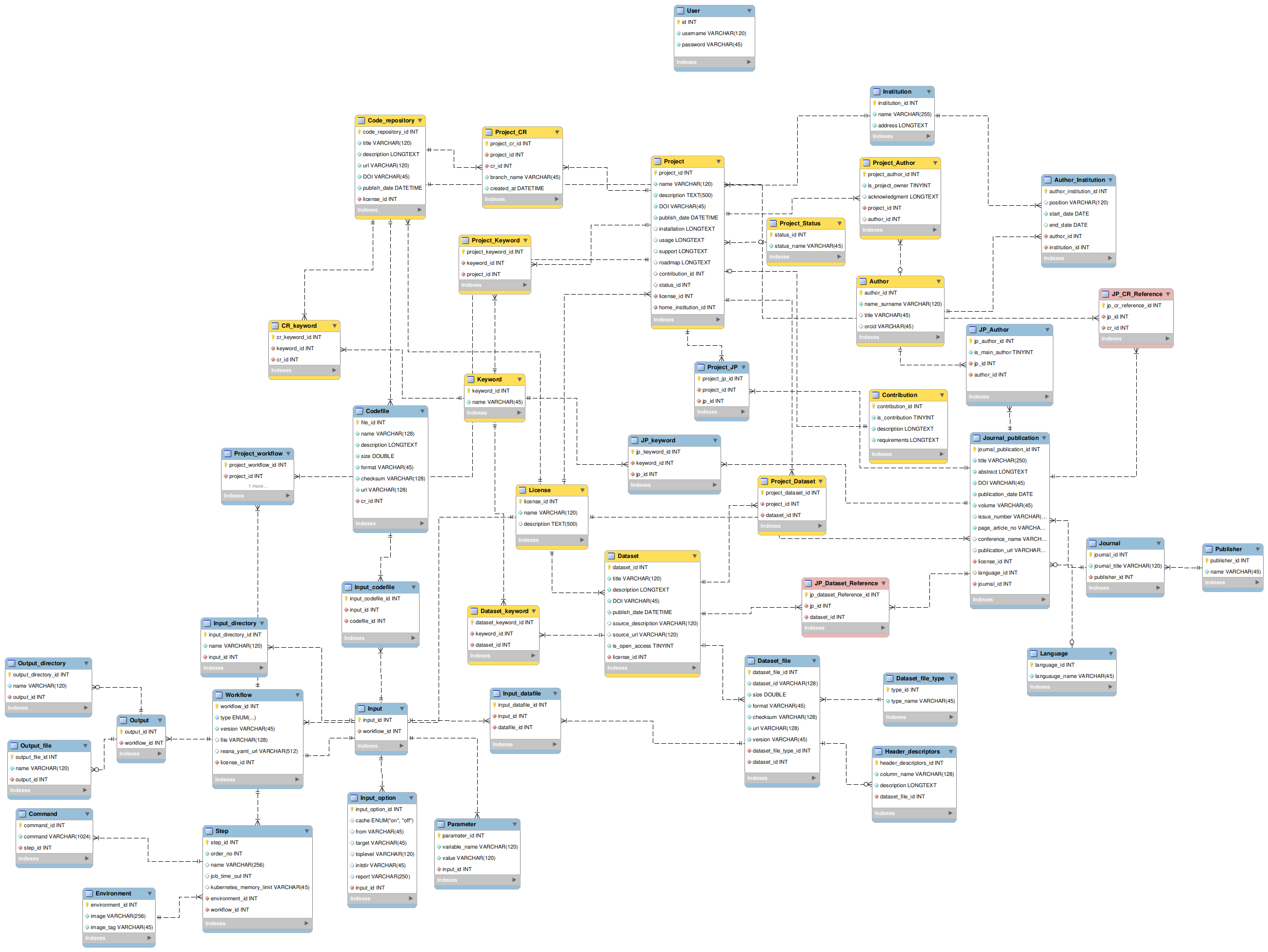 General project data
Code repository
Journal publication
Dataset
Workflow
i.knezevic@gsi.de
Platform prototype
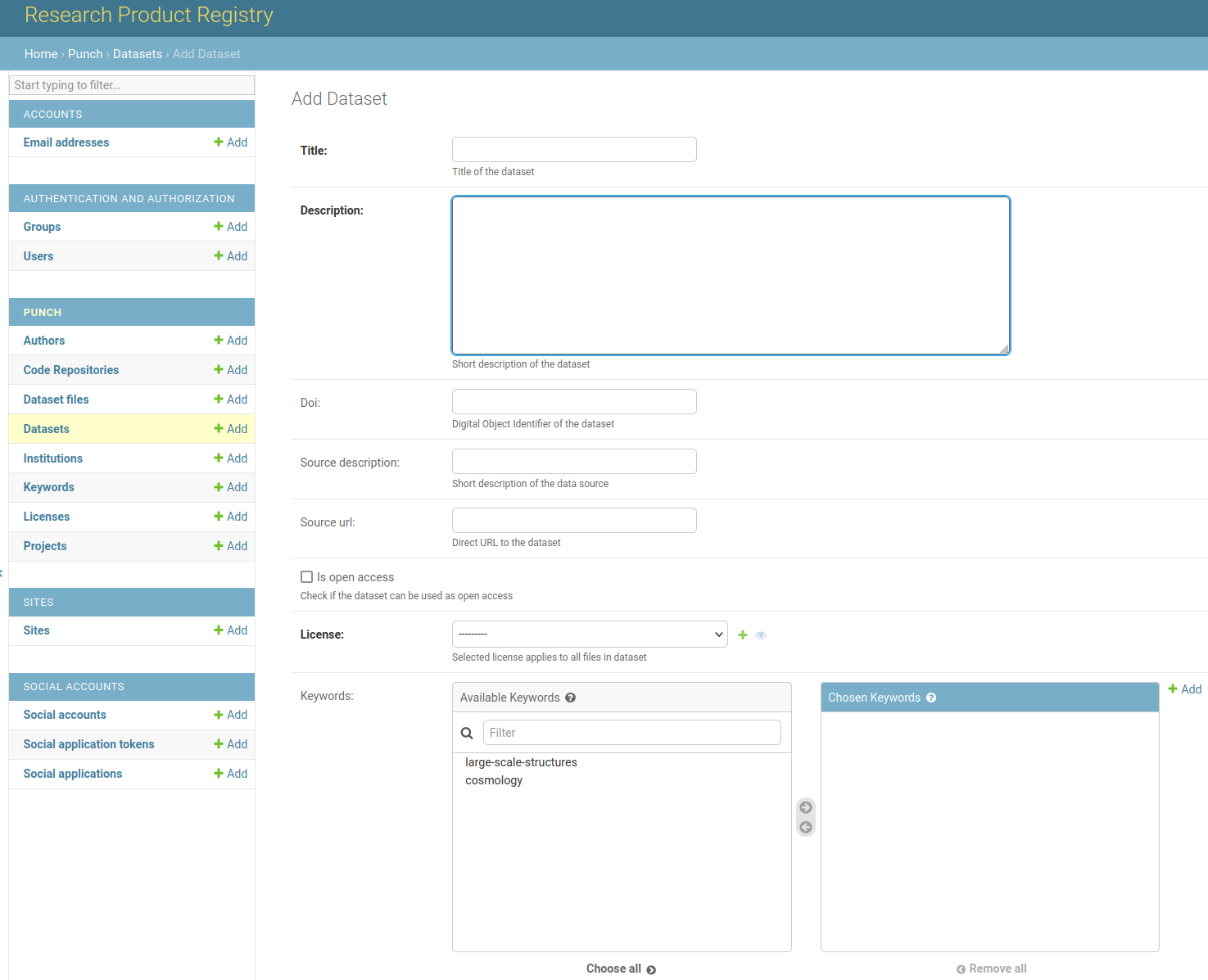 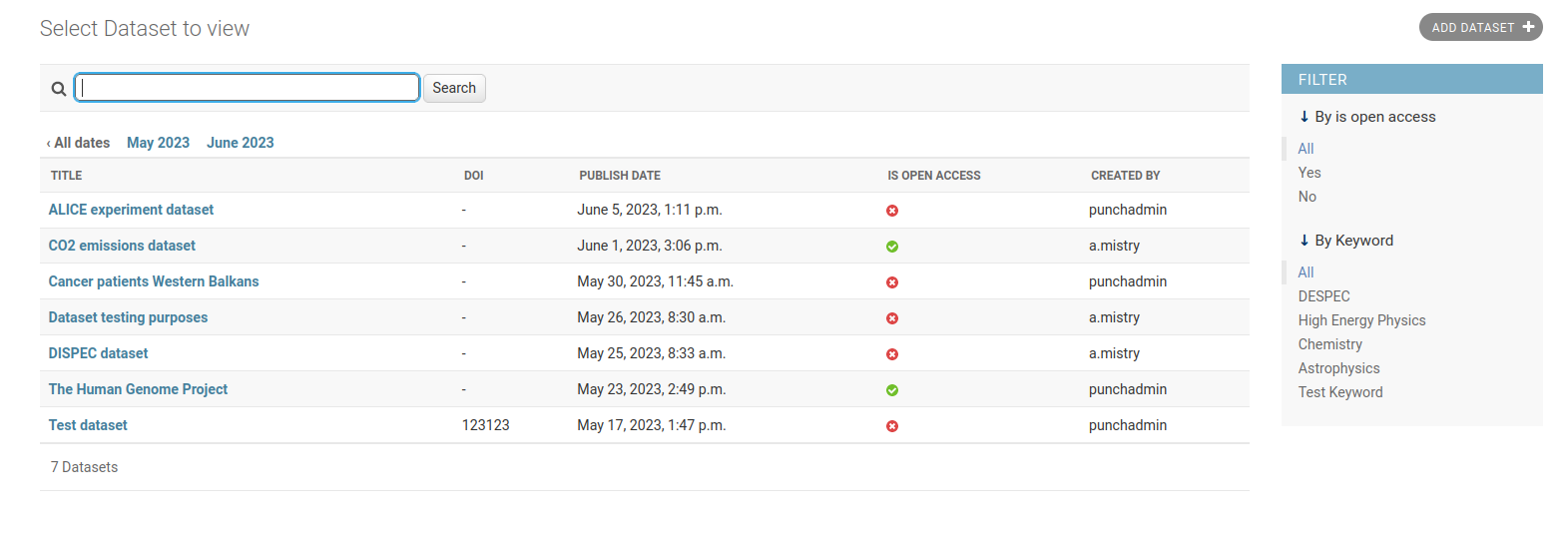 i.knezevic@gsi.de
Federated science data platform
Guarantee reproducibility
Compute4PUNCH
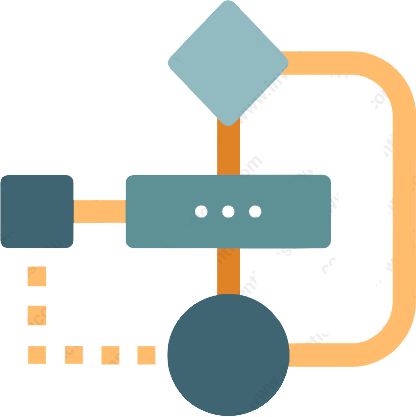 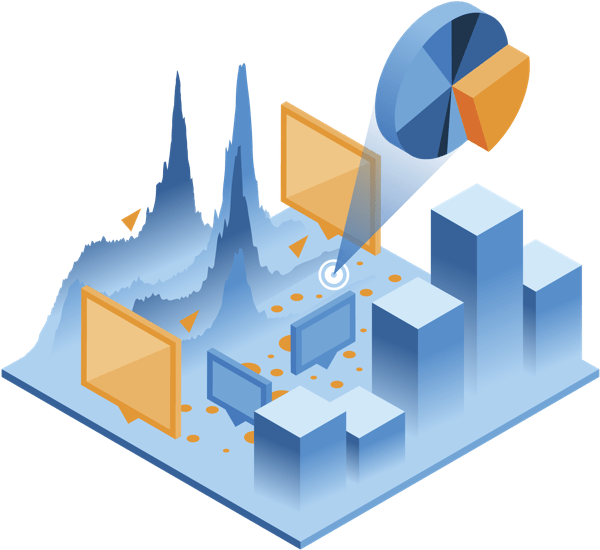 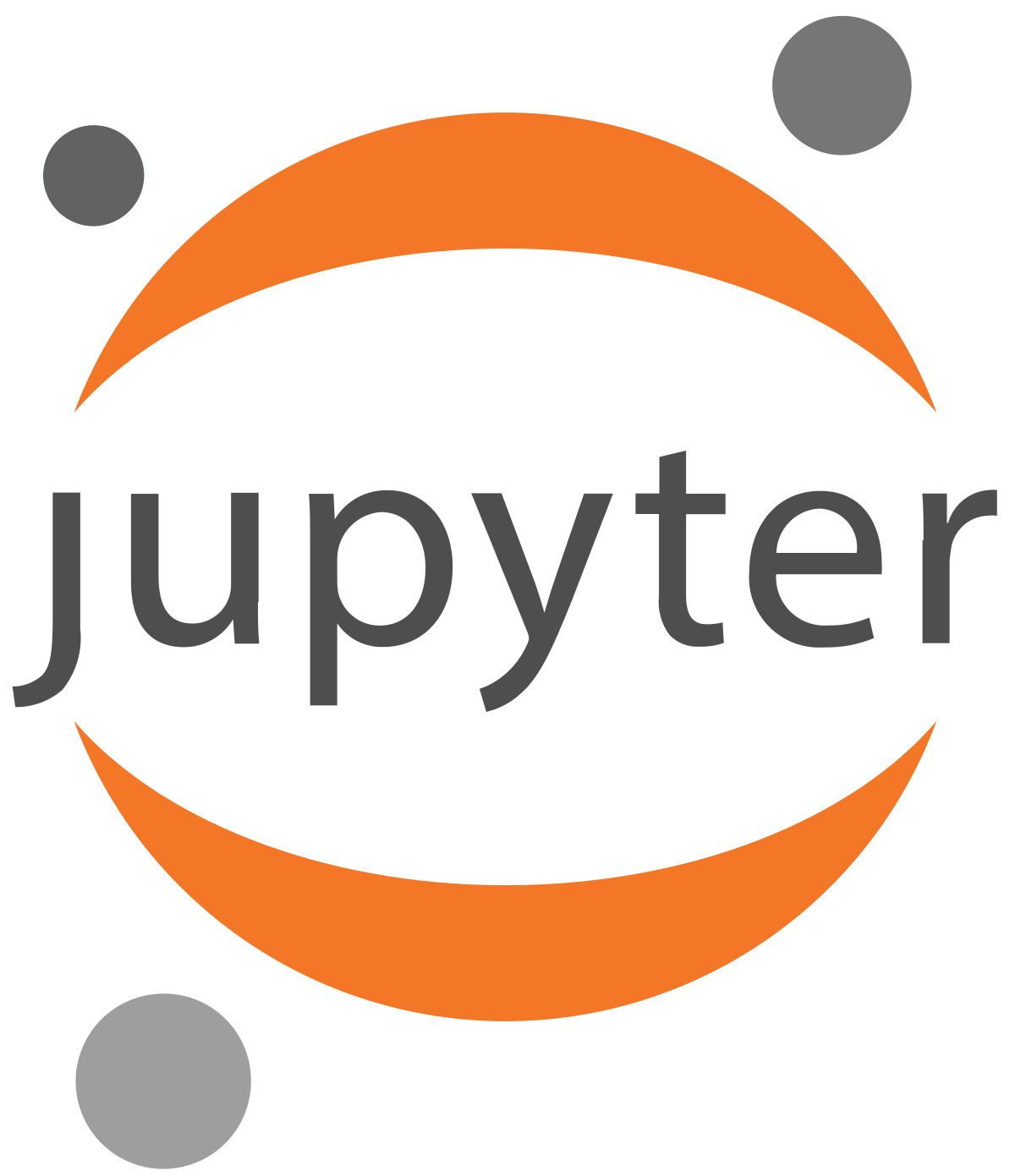 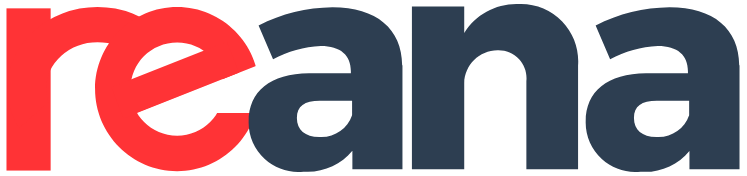 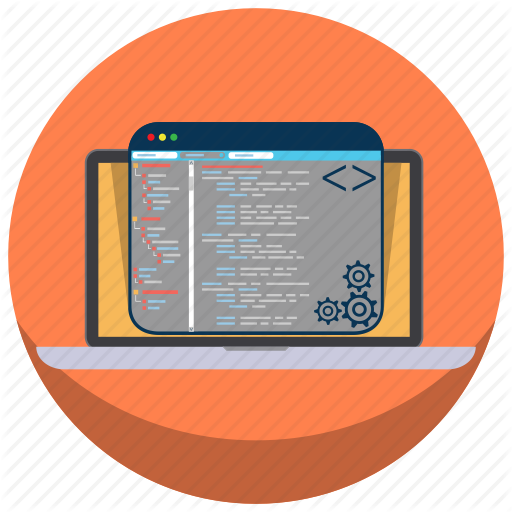 Results visualisation
Save workflow
Write and execute the code
Request computing resources
Home institute
Storage4PUNCH
Information regarding resource and access rights within the institution
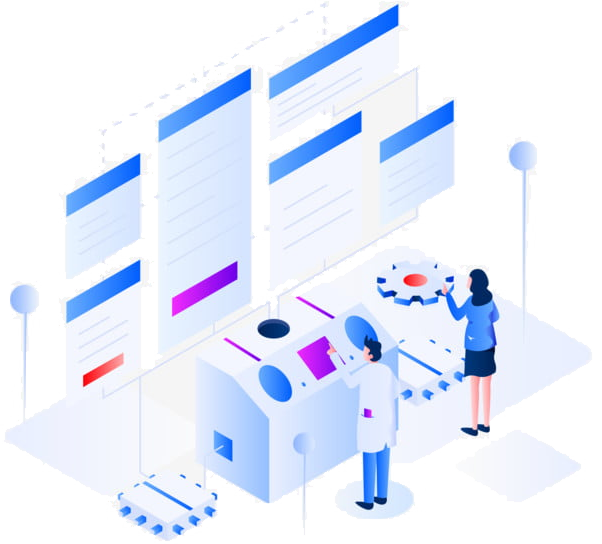 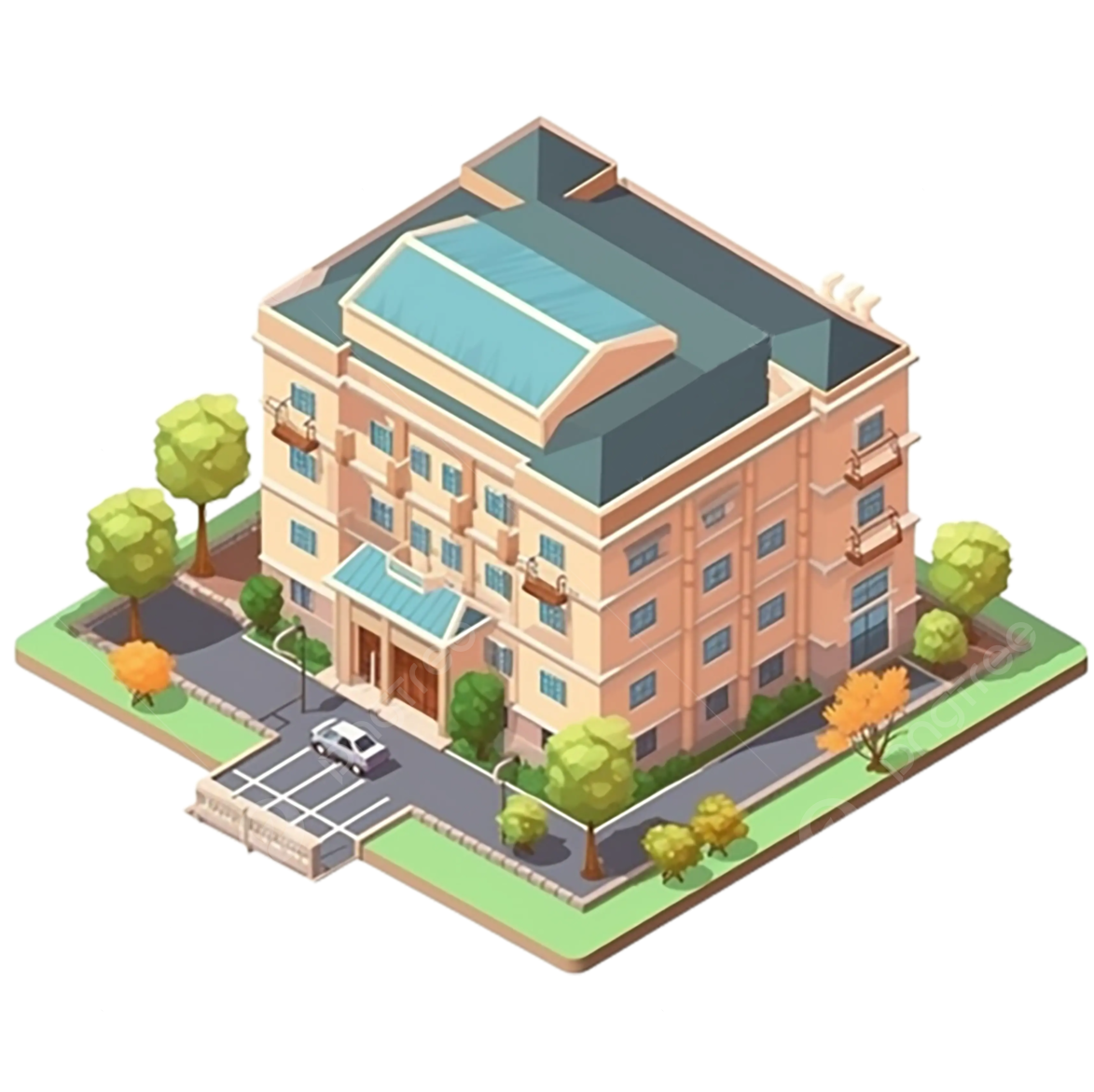 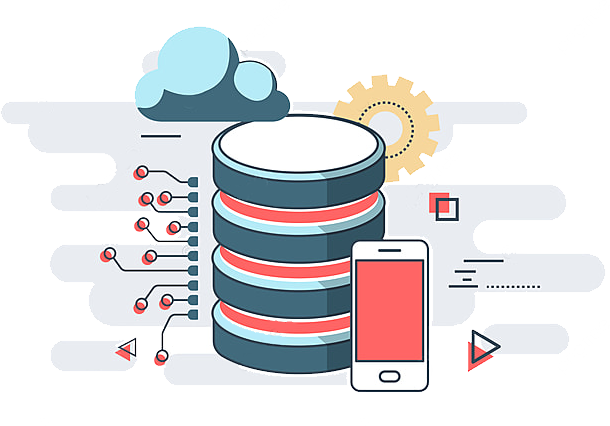 Get dataset
AAI request
PLATFORM
i.knezevic@gsi.de
GSI involvement in PUNCH4NFDI
i.knezevic@gsi.de
GSI application – experiment metadata schema
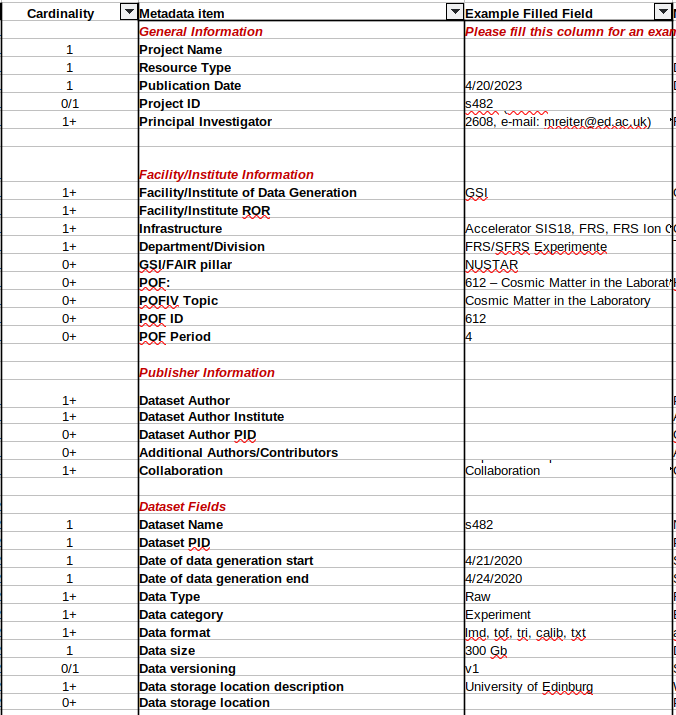 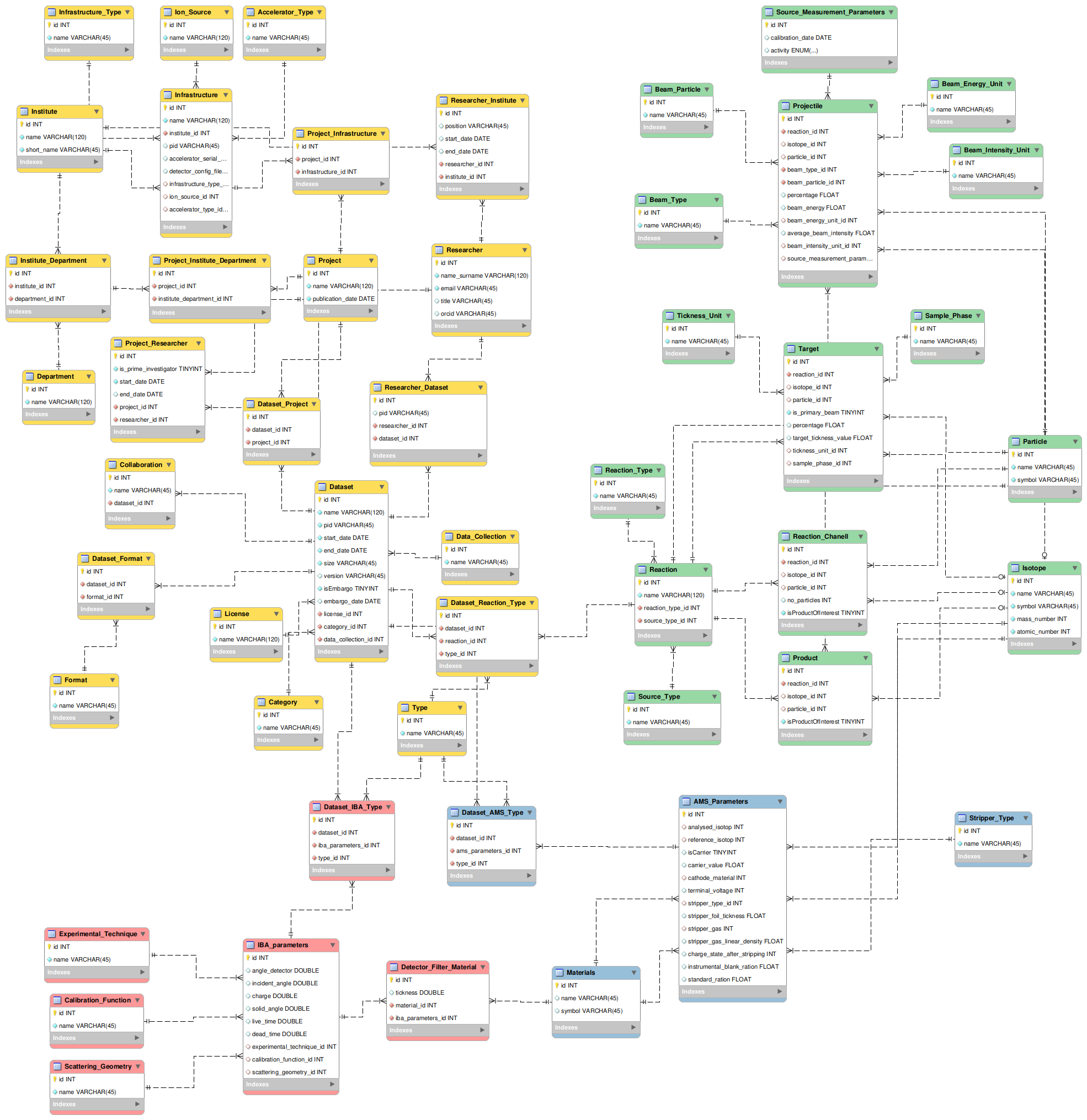 i.knezevic@gsi.de
GSI application – experiment metadata schema
General data
Nuclear physics experiment
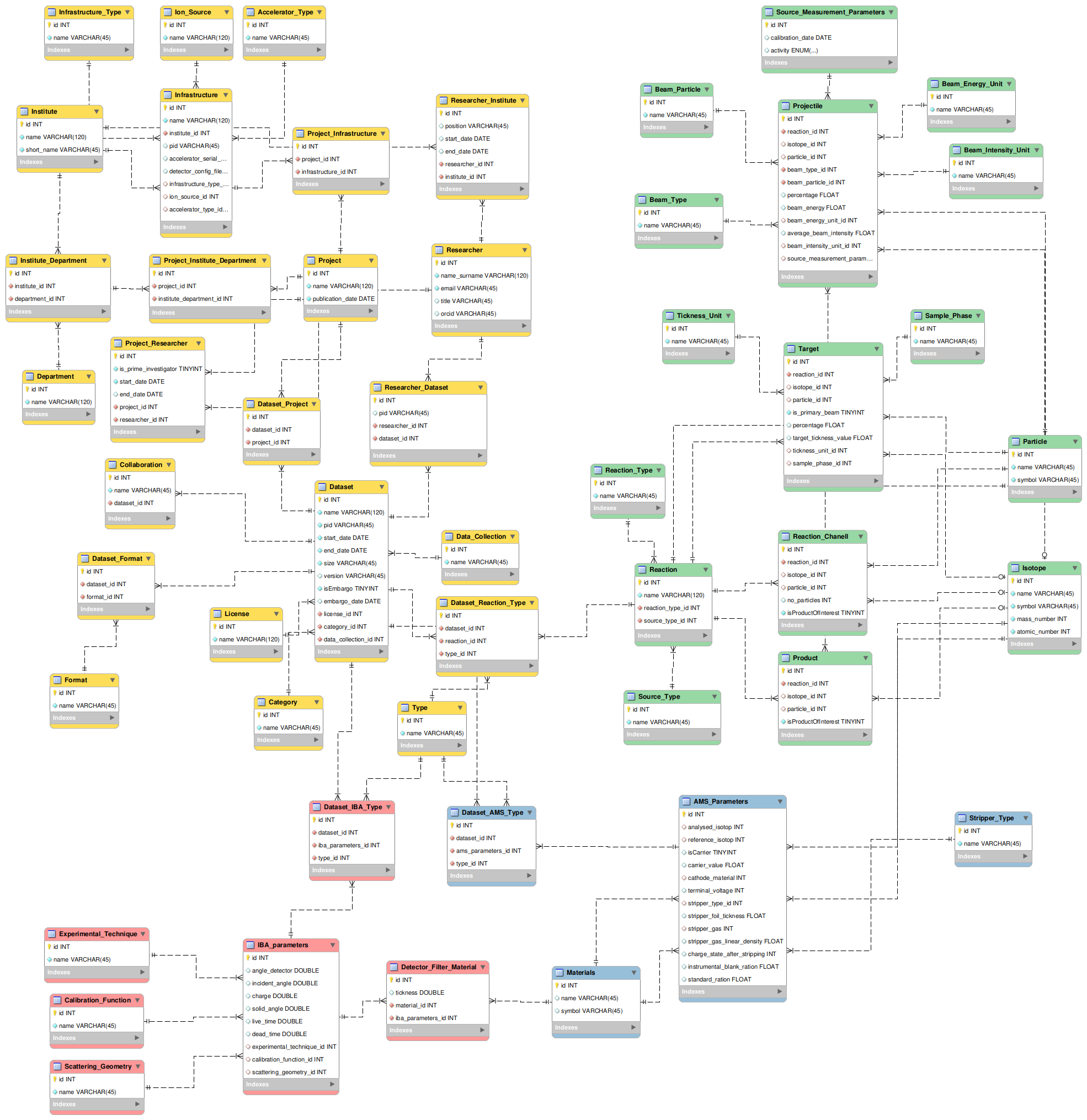 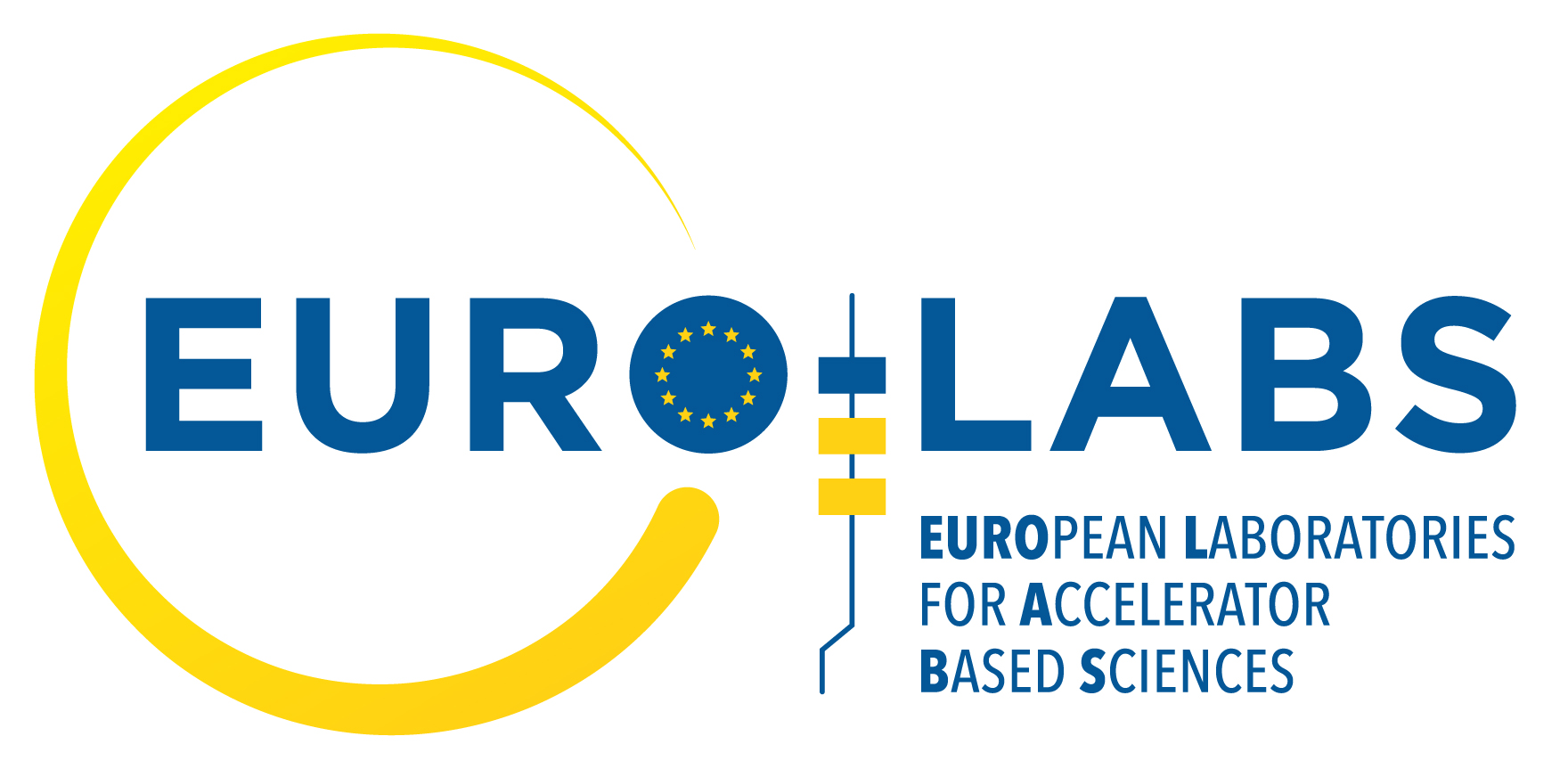 AMS and IBA data
Accelerator Mass Spectrometry
Ion Beam Analysis
i.knezevic@gsi.de
GSI application – experiment metadata schema
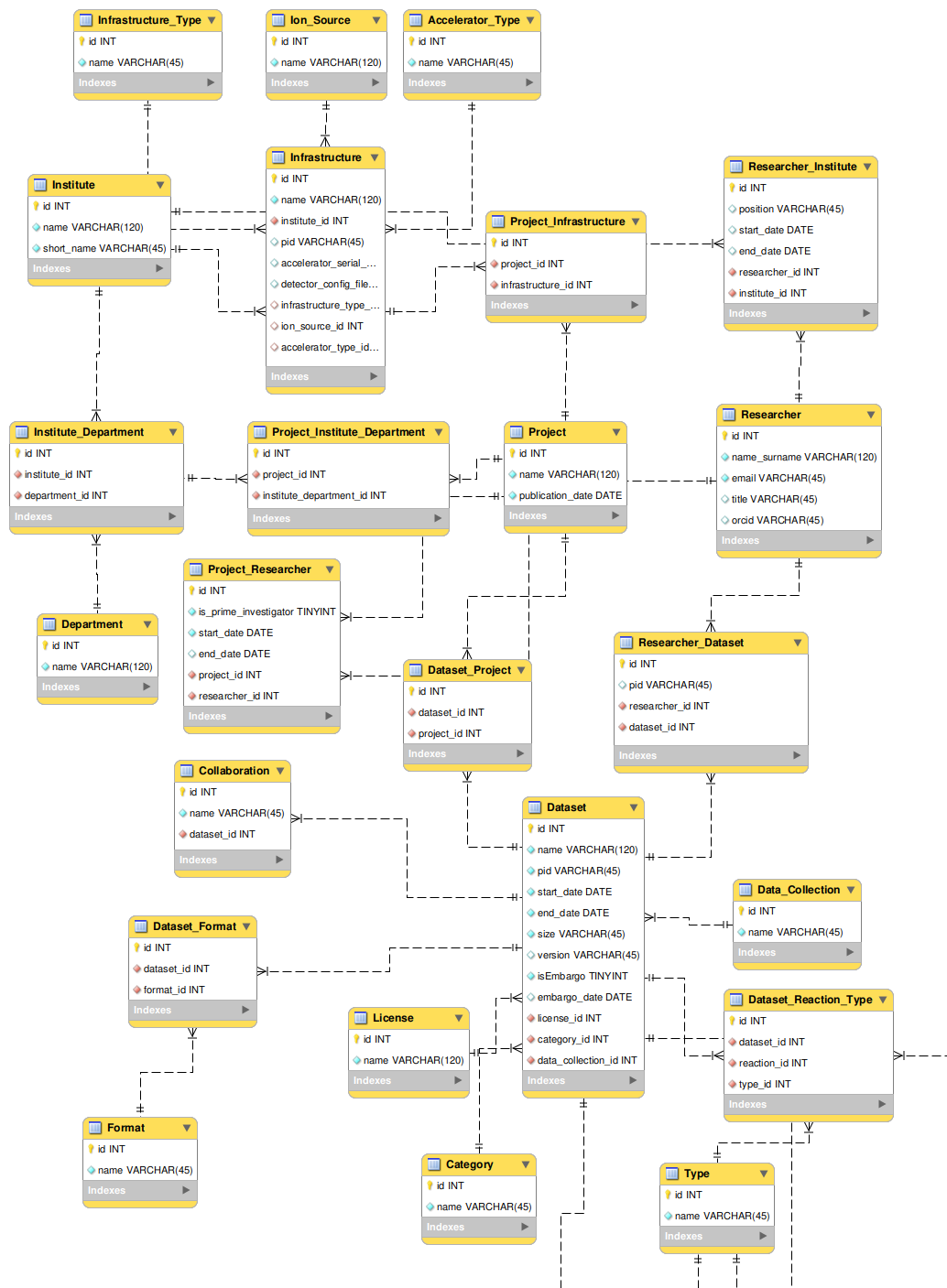 i.knezevic@gsi.de
GSI application – experiment metadata schema
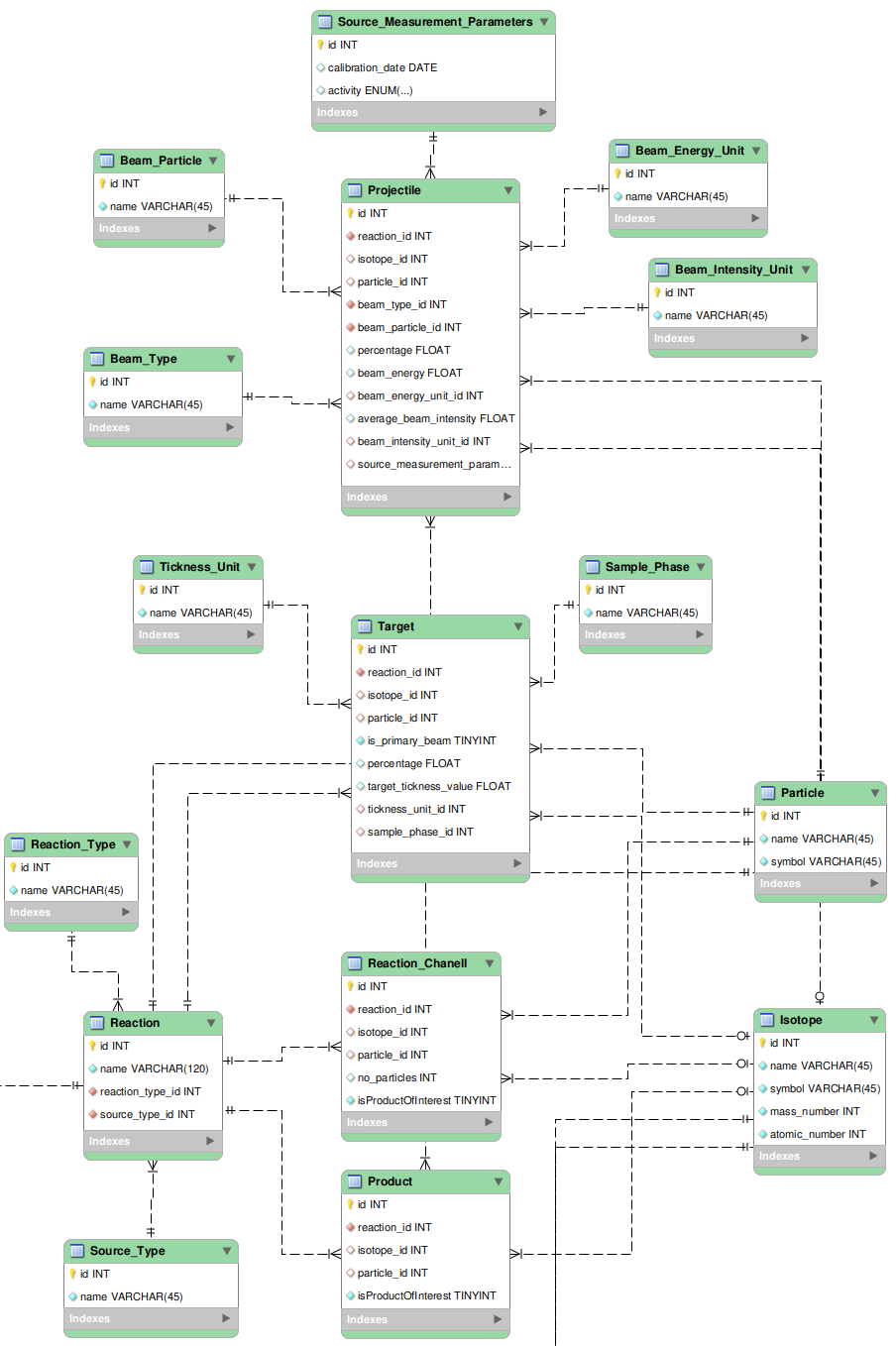 i.knezevic@gsi.de
SUMMARY
i.knezevic@gsi.de
Thank you for your attention
i.knezevic@gsi.de